Język polskiklasa 2/3 LO28 marca 2040 
Agnieszka Matys - Foley
FEEL GOOD SONG
Dobry polski odpowiednik ????
„MOJE MIASTO MARTWE W NOCY
O ŚWICIE  TRAMWAJAMI ROZWOŻĄCE ZNOWU ŻYCIE”
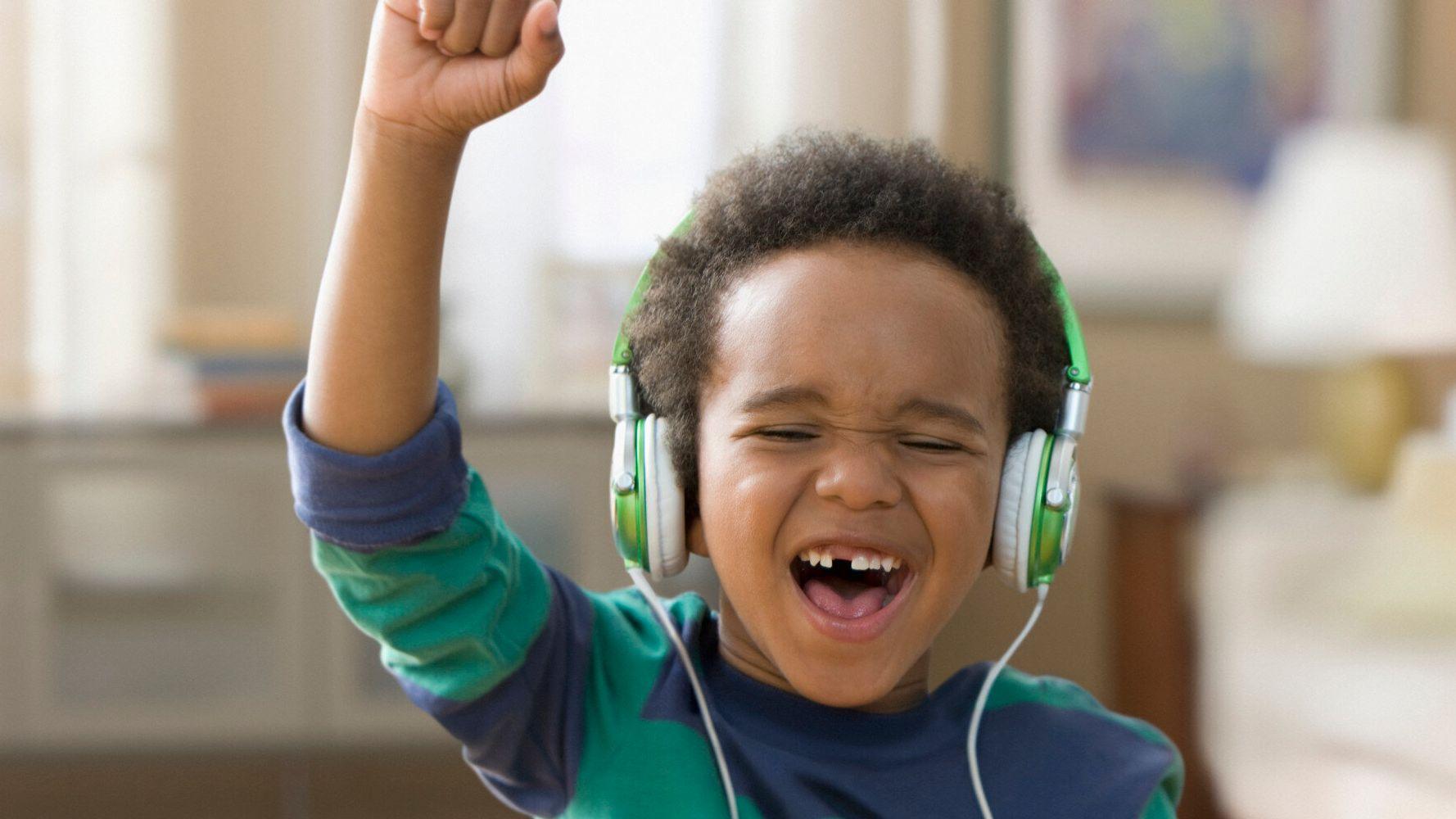 Jaki to sport?Zapisz odpowiedź w komentarzu.
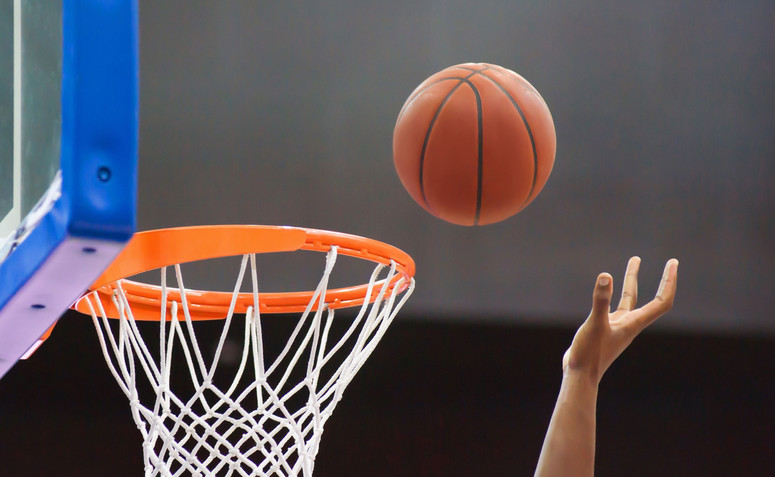 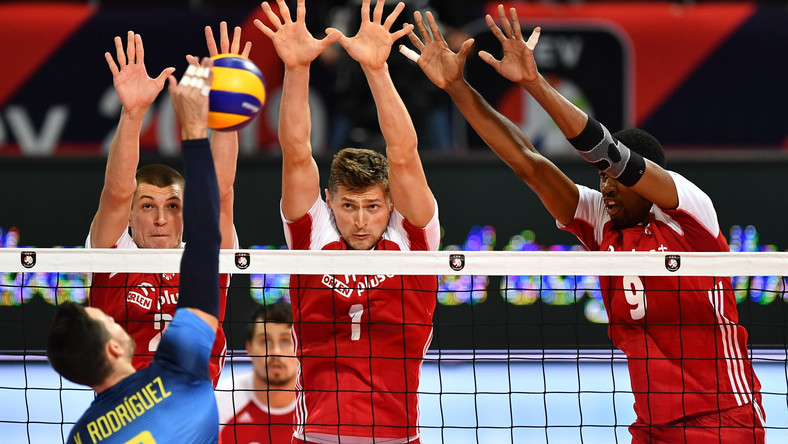 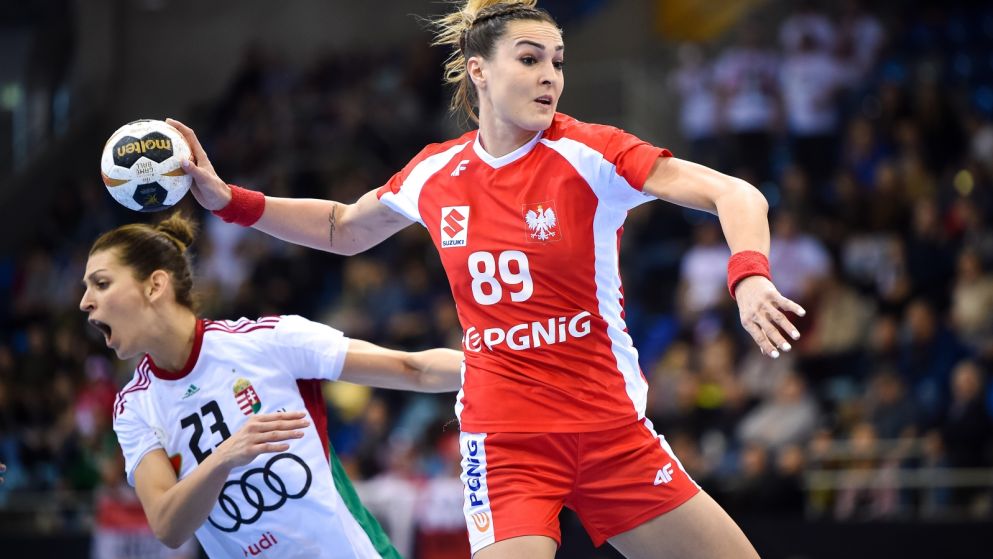 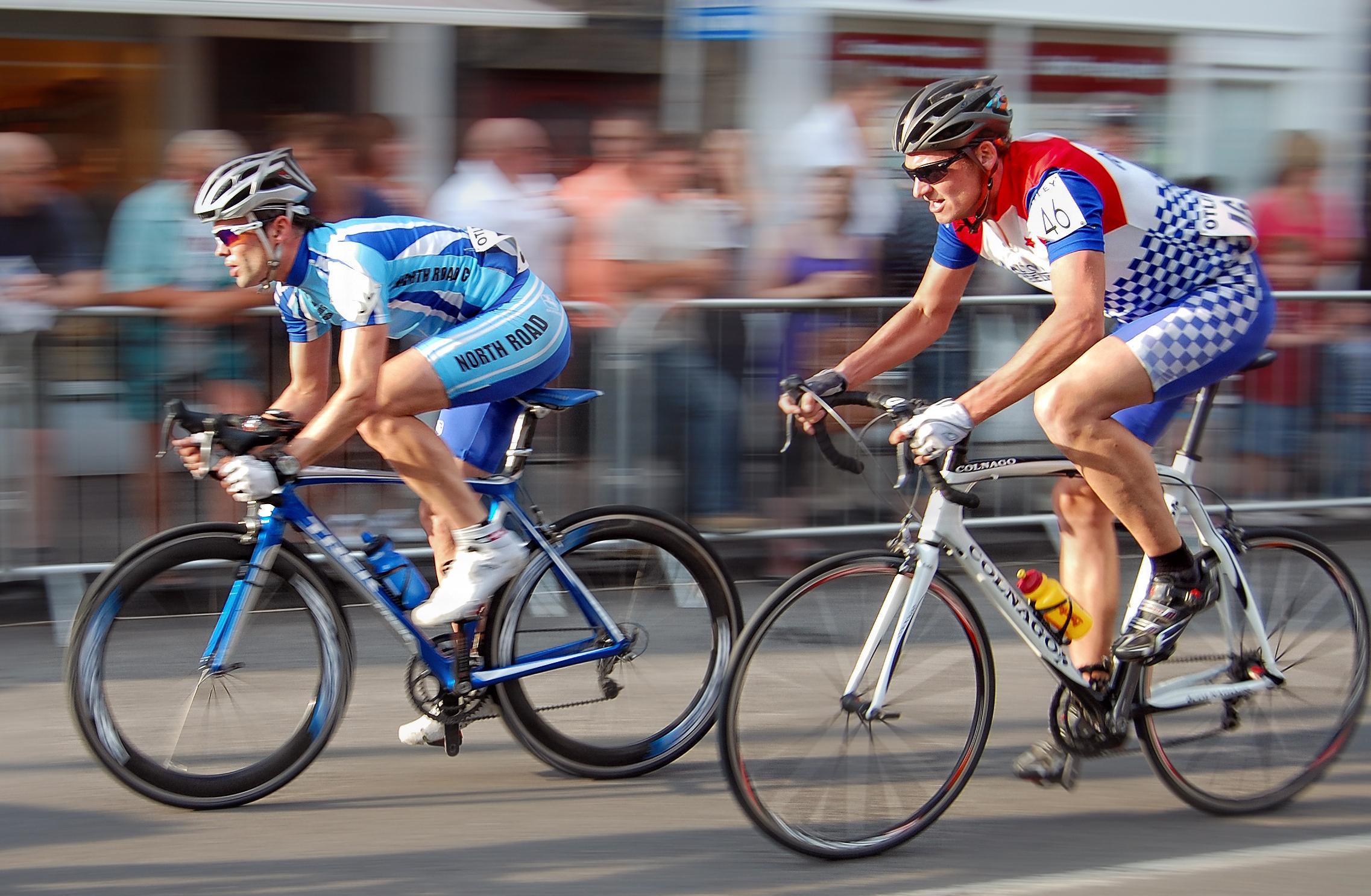 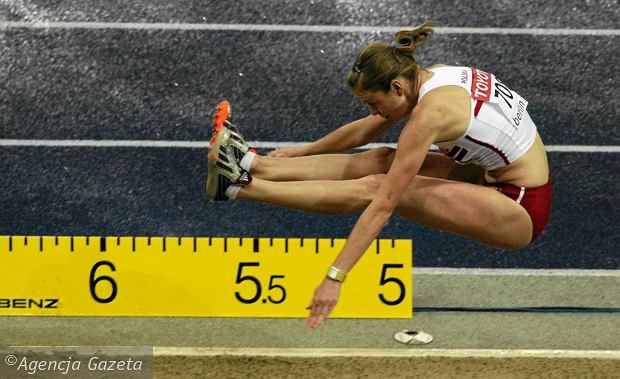 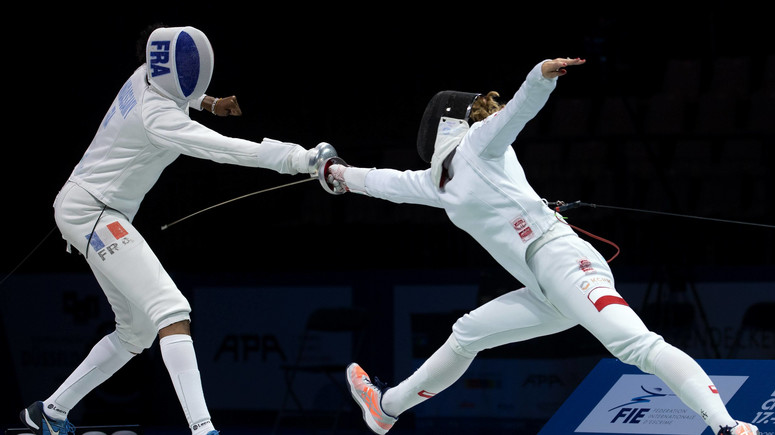 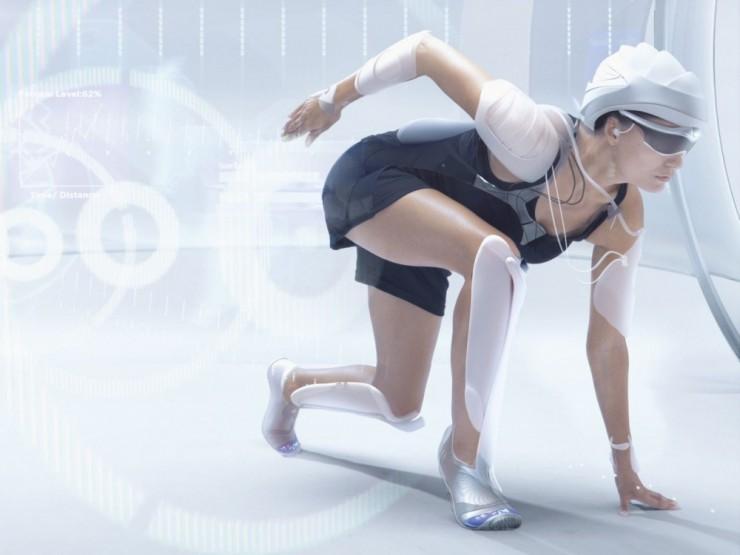 Jak będzie wyglądał sport za 20 lat  ????
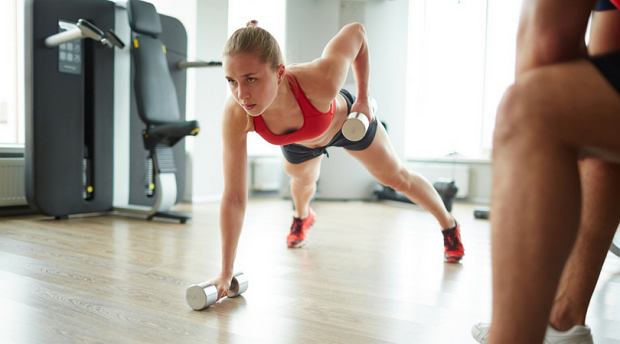 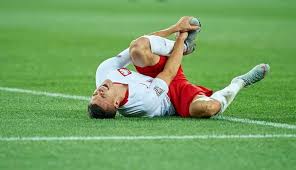 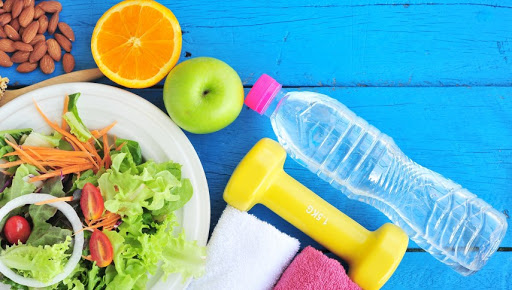 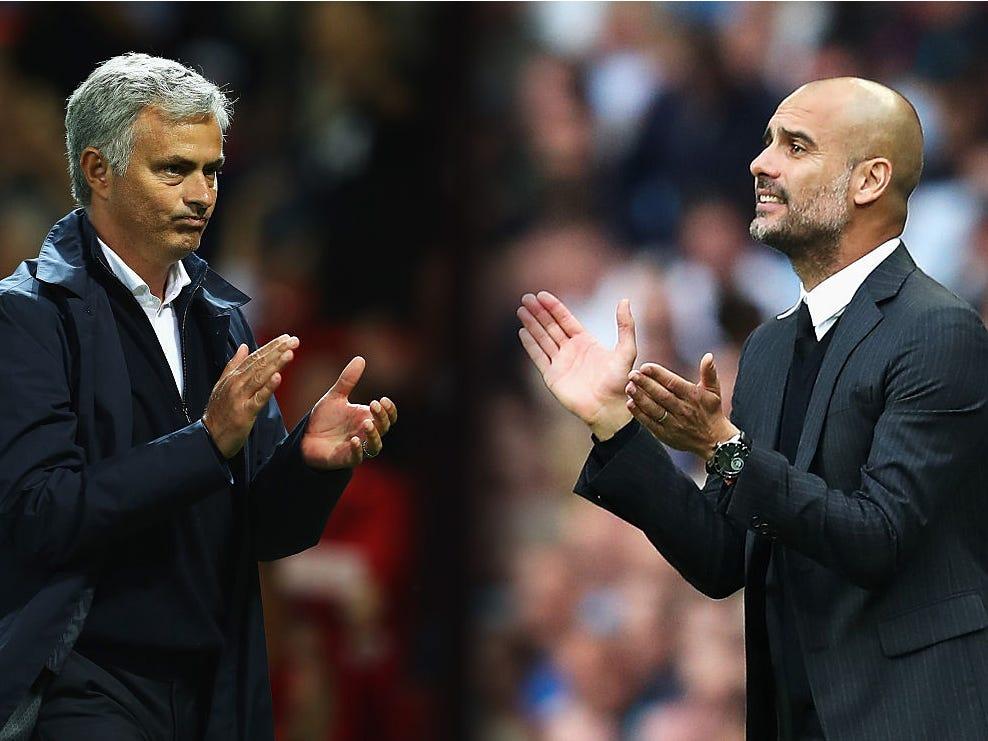 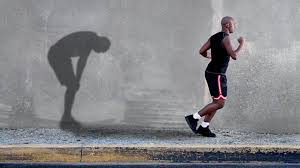 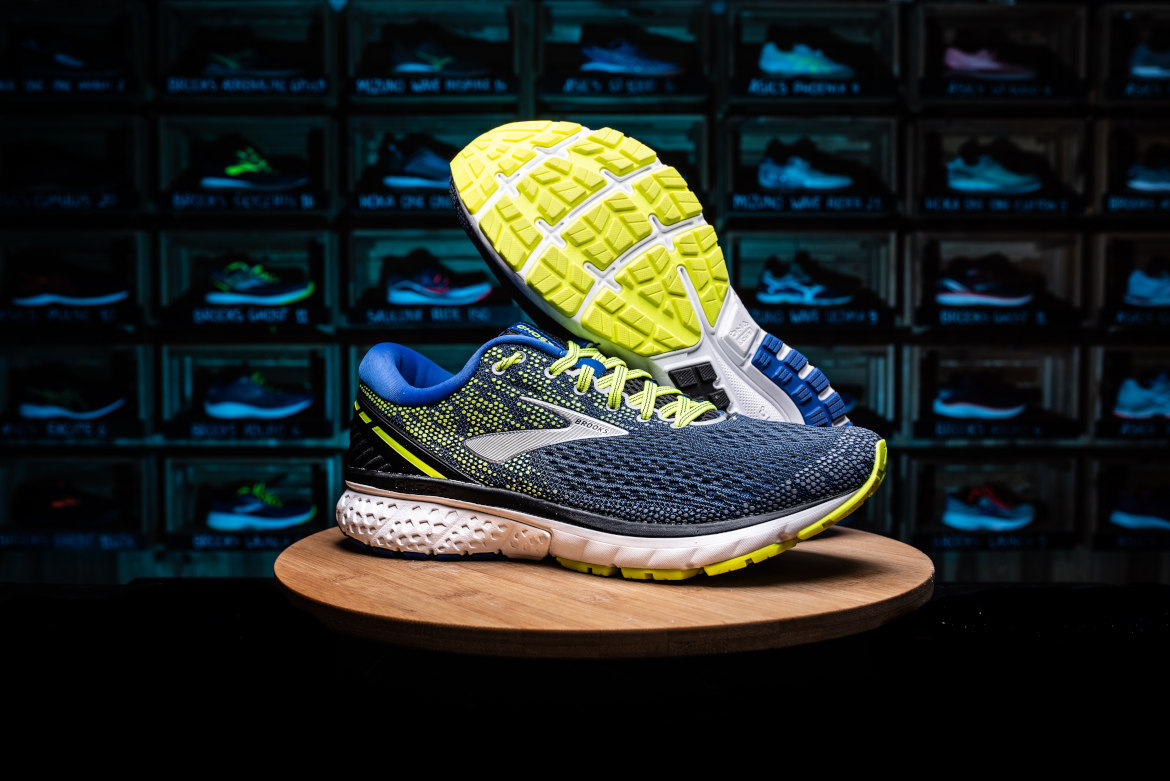 KONTUZJE		URAZY

TRENER      WYDAJNOŚĆ		TRENING

OSIĄGI	ODZIEŻ	I  OBUWIE SPORTOWE

DIETA		REKORDY     TECHNIKA
Bieganie przyszłości. Jak będzie wyglądał sport za 20 lat ?https://www.runners-world.pl/trening/Bieganie-przyszlosci-Jak-bedzie-wygladal-sport-za-20-lat,7984,11. Przeczytaj artykuł. 2. Zanotuj  2  informacje  do  4  z wybranych  słów kluczowych.
Co Cię najbardziej zaskoczyło?
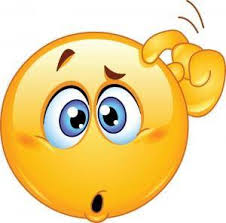 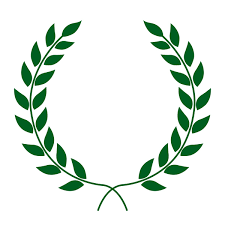 Jakie to powiedzenie związane ze sportem?
1. Trening  ____________   ___________________.
 
2. Kto pierwszy, ______  ____________________ .
 
3. Sport to _____________________ . 
 
4. W zdrowym ciele,  ____________  ___________  .
Dokończ inne  przysłowia.
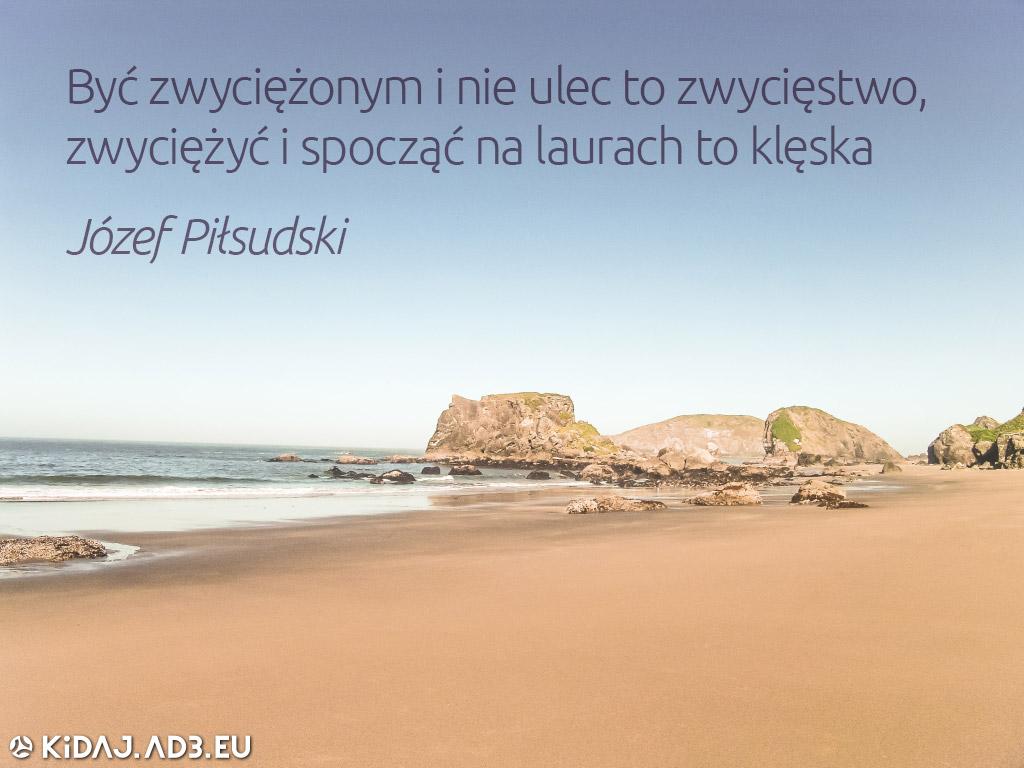 Praca domowaJak rozumiesz te słowa?